Concur
Self – Registration

July 2023
For any questions regarding Concur please email: ConcurTravel@UHCL.edu
1. Go to uhcl.edu and click E-Services



2. Sign into P.A.S.S
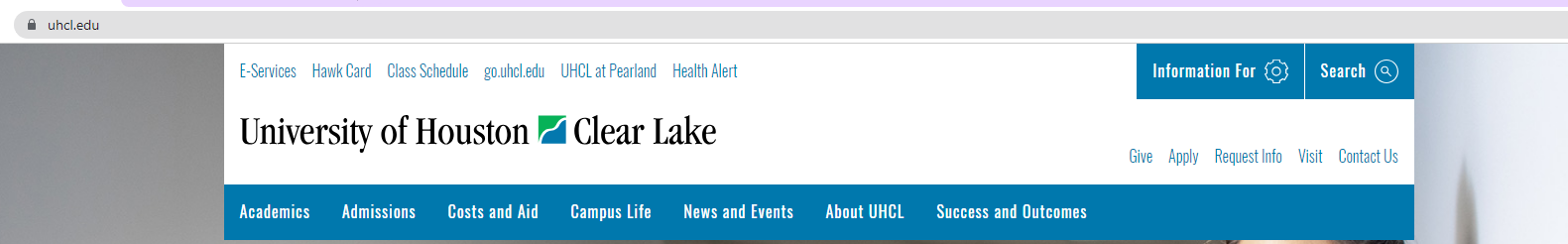 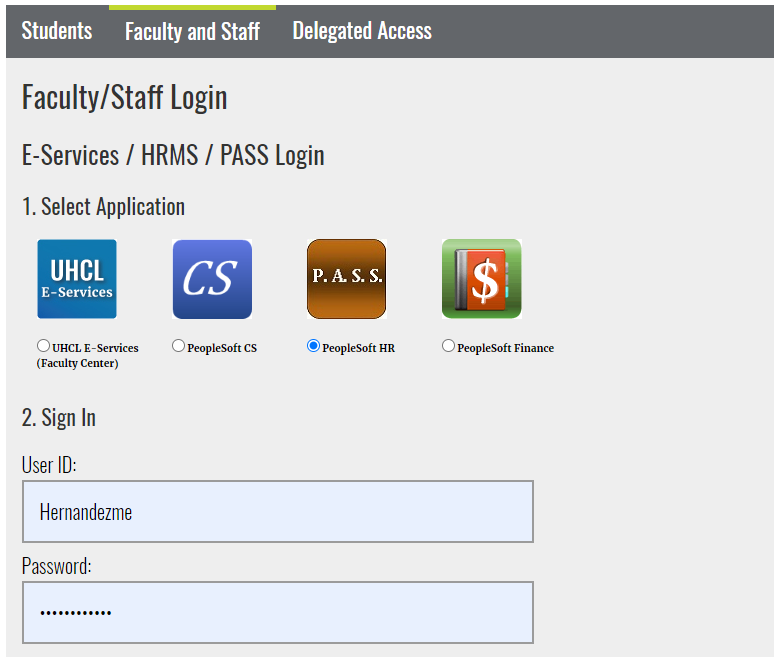 3. Click the Miscellaneous tile
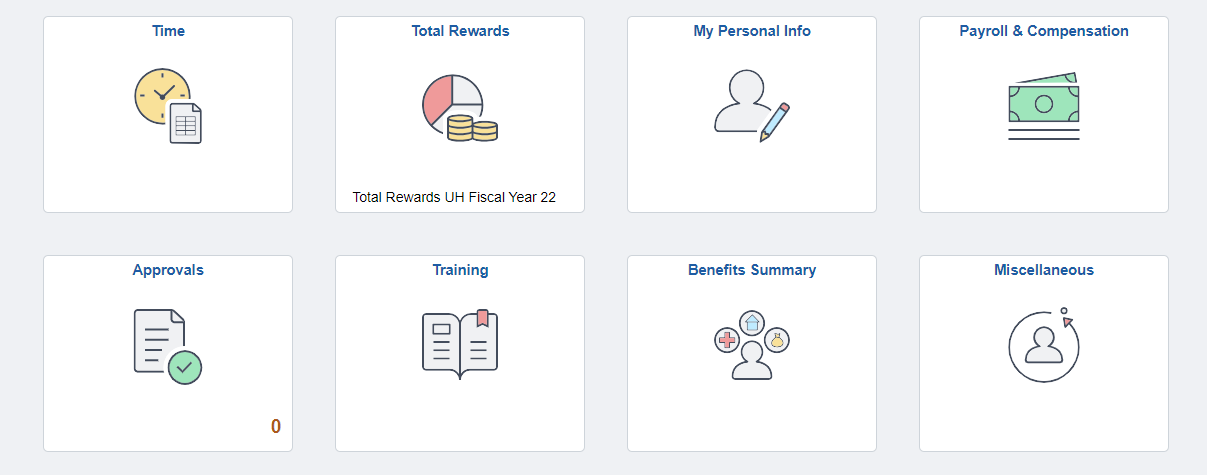 4. Click on Concur Travel Management.
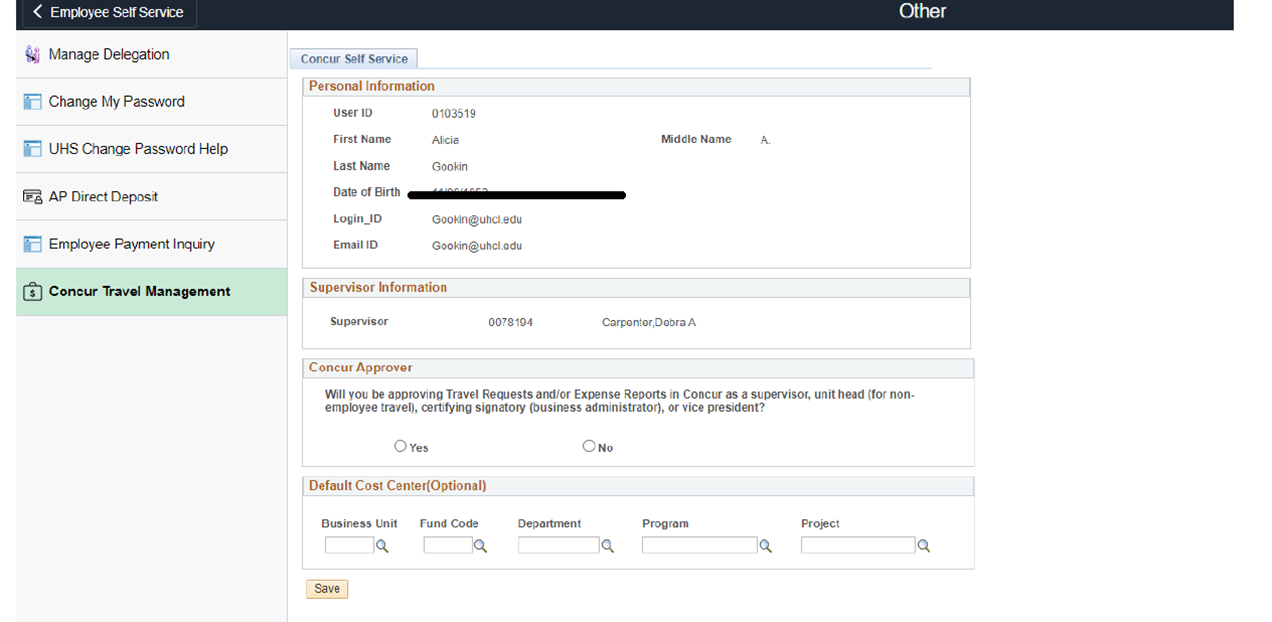 Concur Approver - if you expect to approve your area’s travel request and expense report click the YES box. The Travel Office will verify approvers for each 
department/division
Enter Default Cost Center: This is for registration purposes only. The cost center(s) can be updated in the traveler’s Concur profile
Click Save
6. The page will update and display that the traveler’s registration has been received.
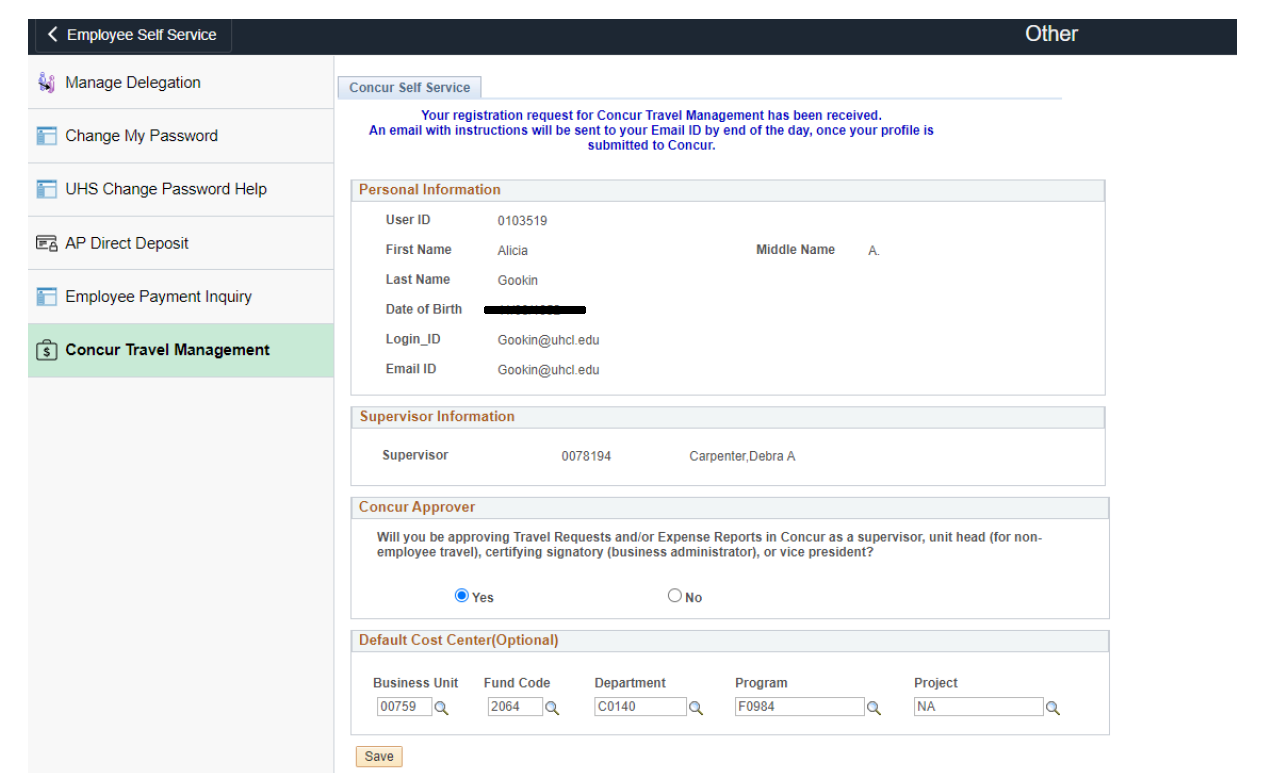 **Please note that this is an overnight process and once access has been given an email will be sent to the traveler**
5. After the traveler receives an email confirming access, they should login again.

6. Access Concur by returning to PASS – Click the Miscellaneous tile – Click Concur 
Travel Management link
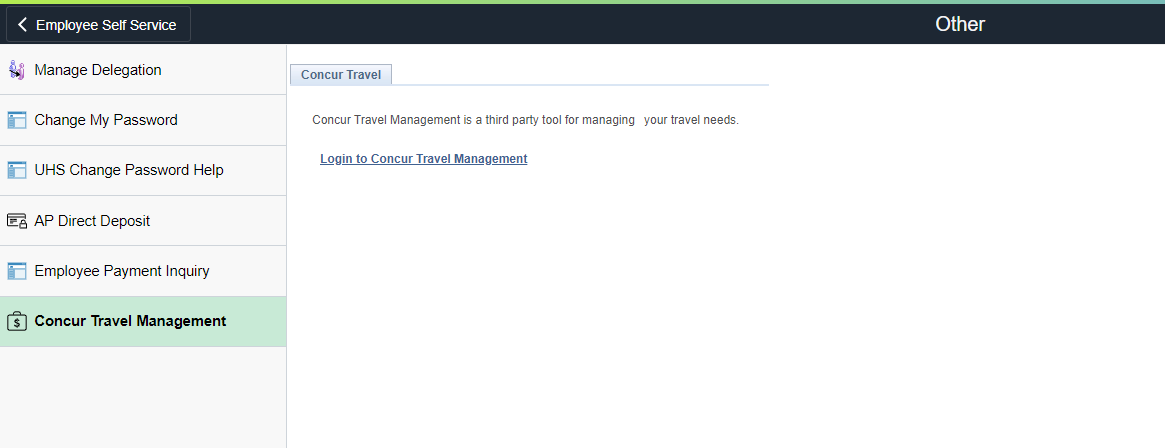 7. Or access it on the web - http://www.concursolutions.com

8. Enter your UHCL email address and click next (example: doej@uhcl.edu)
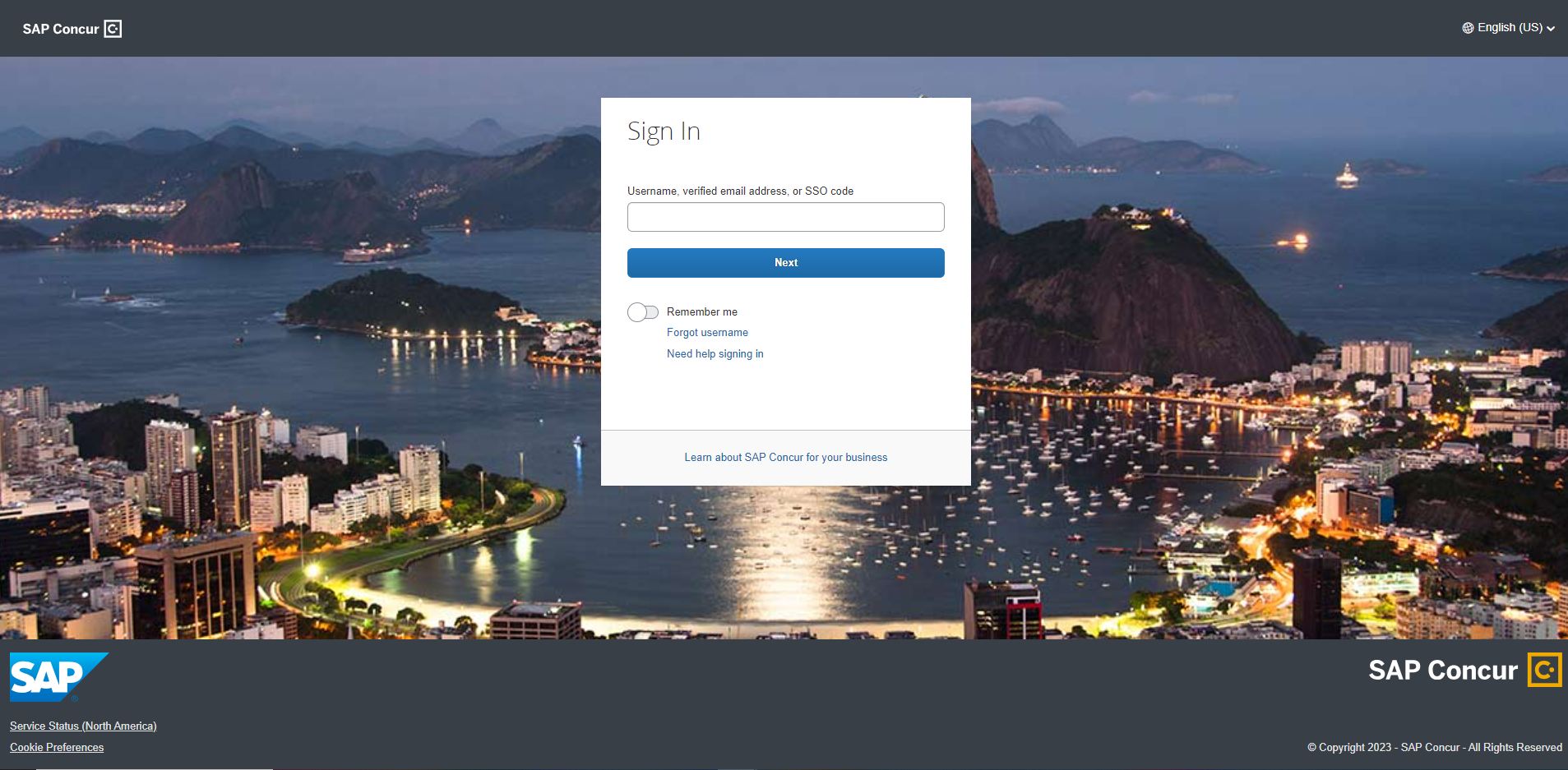 9. Click Sign in with UHCL - IDP
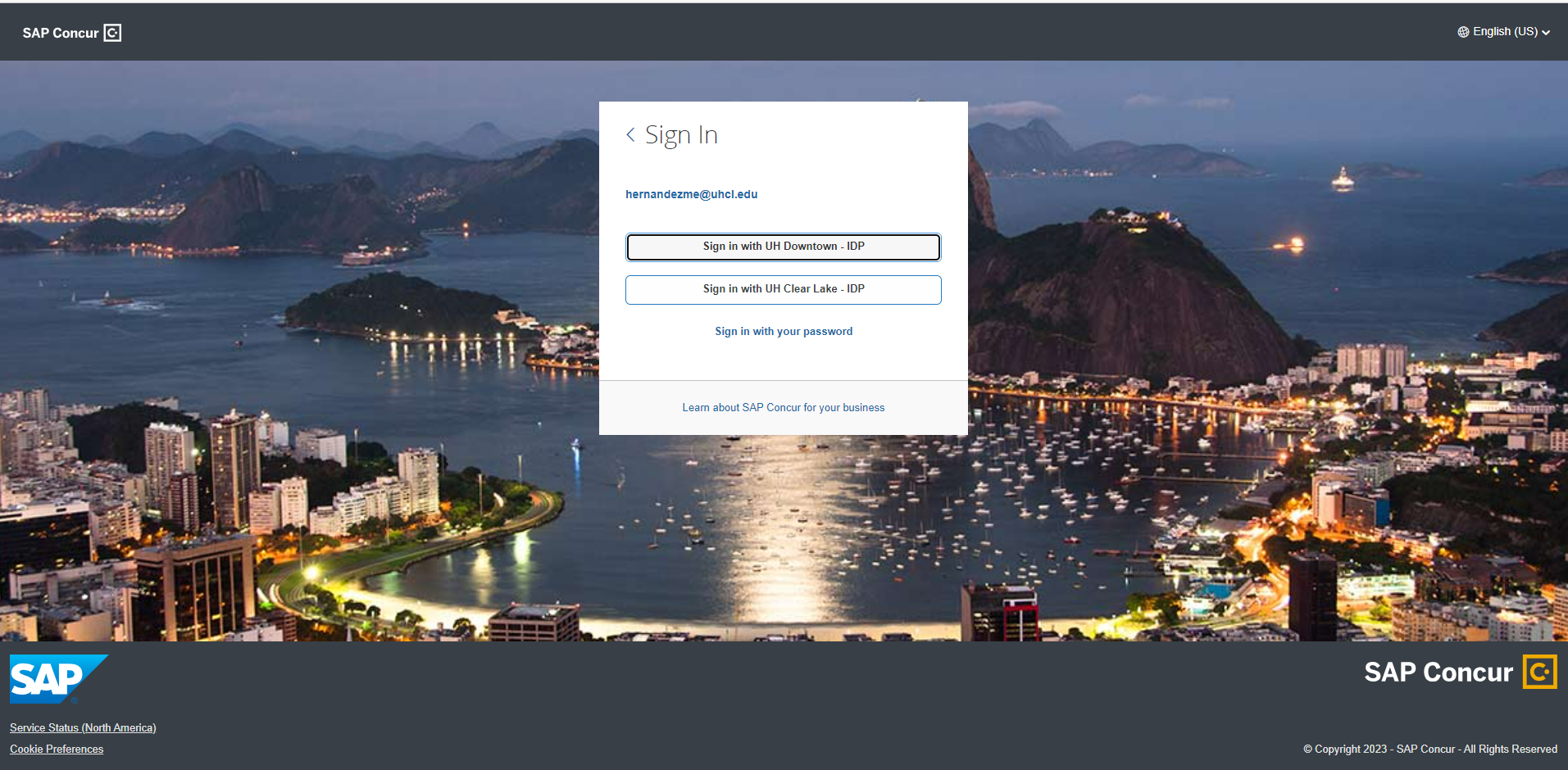 10. Sign in with your SSO username and password
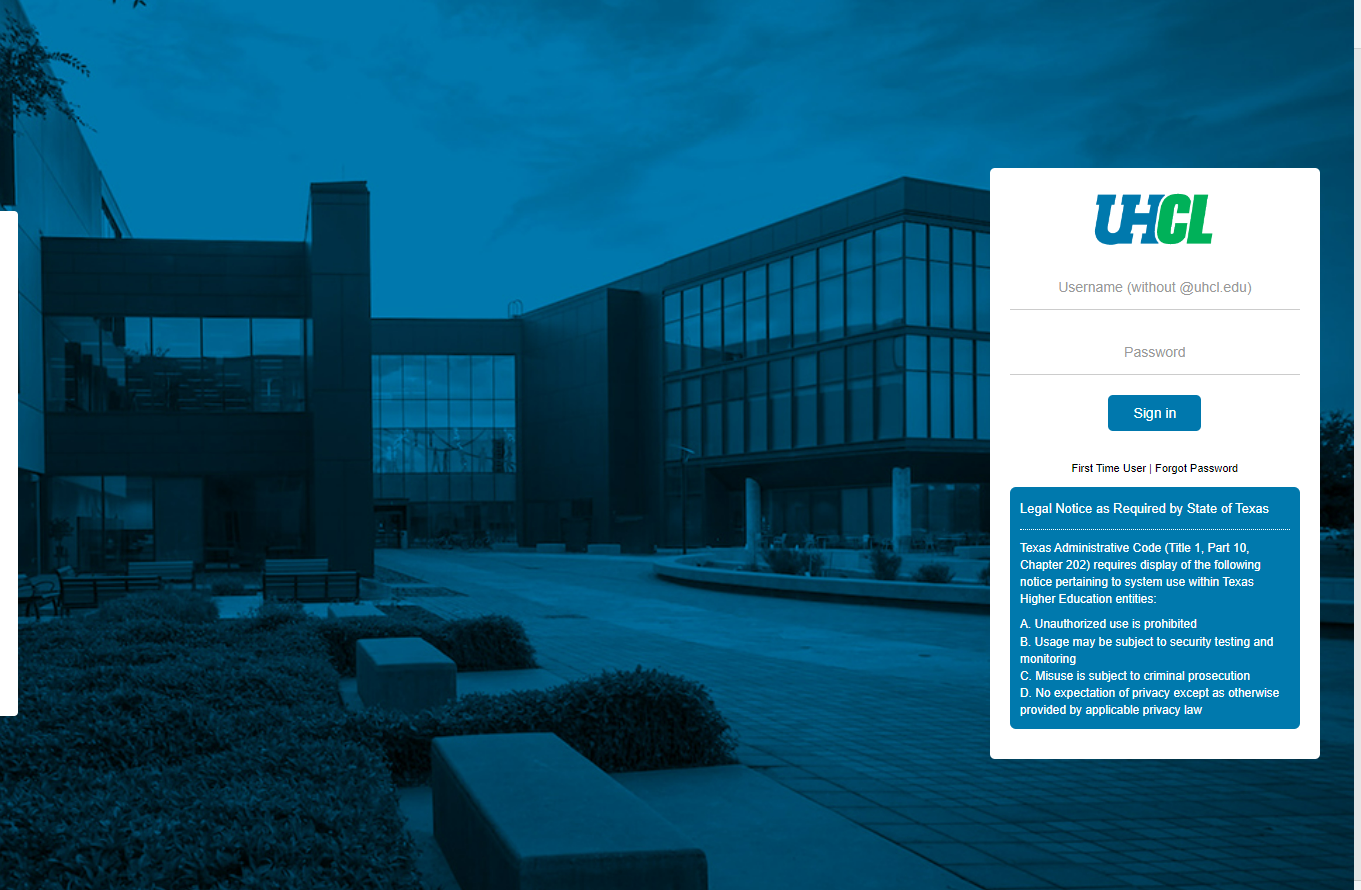 Welcome to Concur!
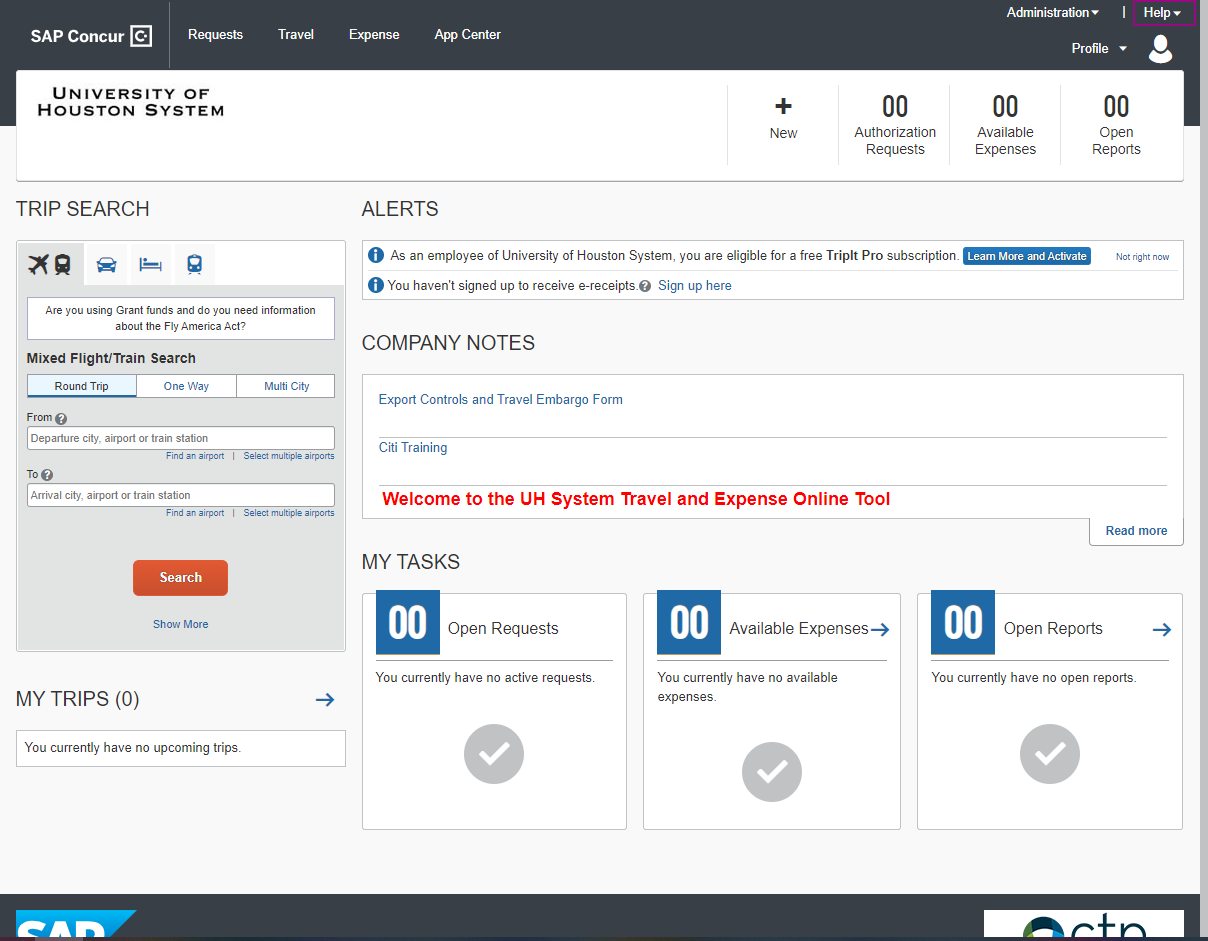